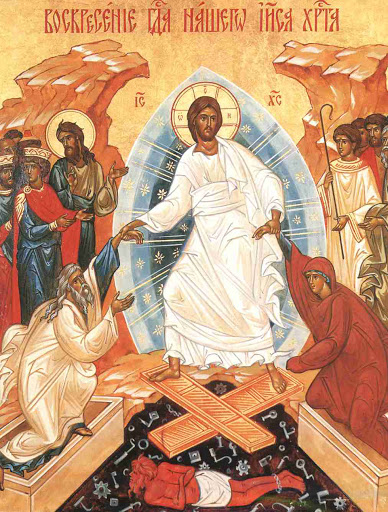 ХРИСТОС ВАСКРСЕ!ВАИСТИНУ ВАСКРСЕ!
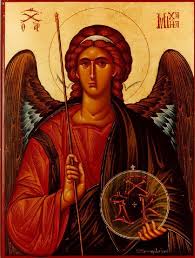 СВЕТИ АРХАНГЕЛ МИХАИЛО
Бог је поред видљивог материјалног свијета, створио и невидљиви свијет.
Њега чине бестјелесне силе, које називамо анђели. 
О њиховом служењу Богу писао је Свети Дионисије Аропагит. Његов познати спис о анђелима се зове О небеској јерархији.
Из ове књиге сазнајемо да су бестјелесне силе подијељене у девет чинова: анђели, арханђели, начала, власти, силе, господства, престоли, херувими и серафими. 
Остали чинови, осим арханђела и анђела, су људима мало познати.
Најпознатији међу арханђелима су Гаврило и Михаило.
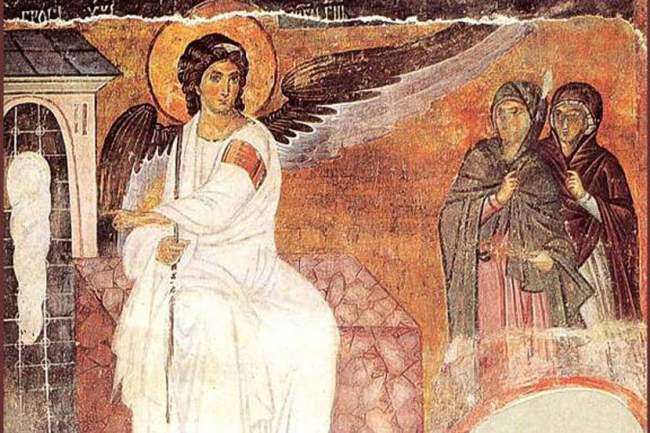 Гаврило на јеврејском језику значи човјек Божији и донио је благу вијест о Христовом рођењу.
Михаило на јеврејском значи ко је као Бог и главни је ратник духовне војске. Он је окупио за борбу небеске силе, када се сатана са демонима побунио против Бога и почео да чини зло.
Сатана значи супарник или непријатељ, а демони или ђаволи значи они који кидају и уништавају.
Свето писмо и Свето предање нас уче да последња побједа припада Богу и онима који су уз Њега.
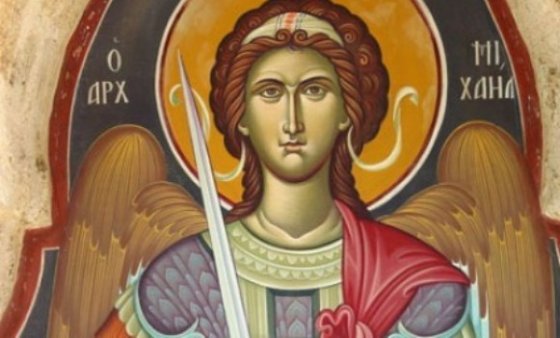 Јављање бестјелесних сила се описује као материјално. Ови описи су симболички, јер анђели немају тијела нити материјална својства. 
Правилно поштовање анђела, објаснили су Свети оци на сабору у Лаодикији (Мала Азија) у четвртом вијеку.
Празник Светог архангела Михаила и бестјелесних сила слави се 21. новембра.
Питања:
Шта су бестјелесне силе ?

Колико има чинова анђела?

Ко је Свети архангел Михаило?

Ко и када је објаснио правилно поштовање анђела?

Задаци:
Ријеши укрштене ријечи у радној свесци на страни 29!